Attività 2022
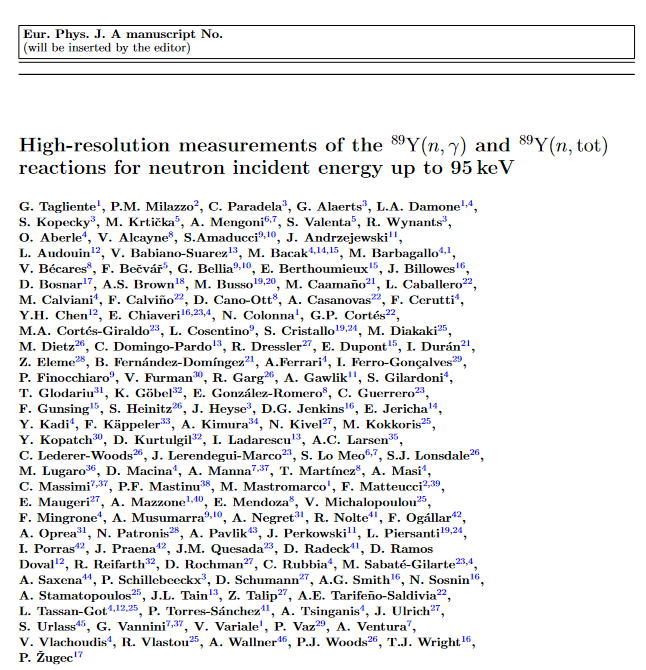 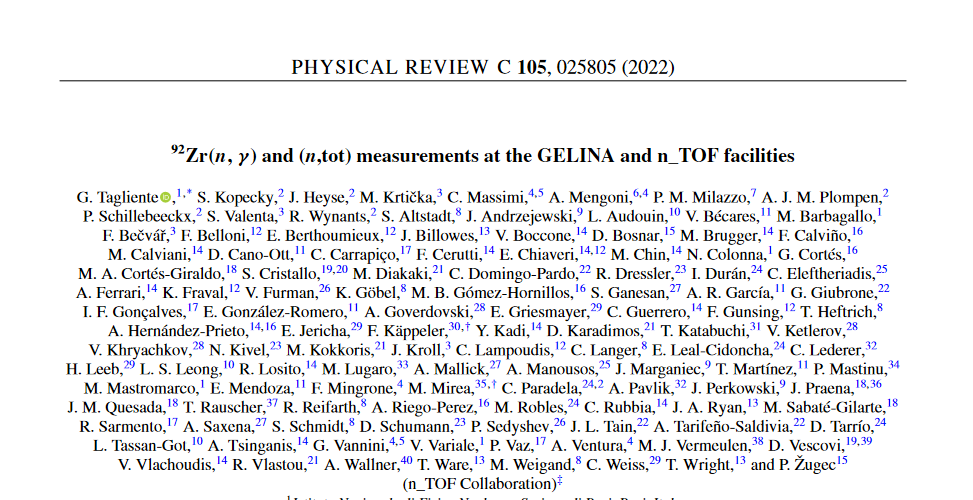 92Zr
89Y
Attività 2022
Assemblaggio nuovi L6D6
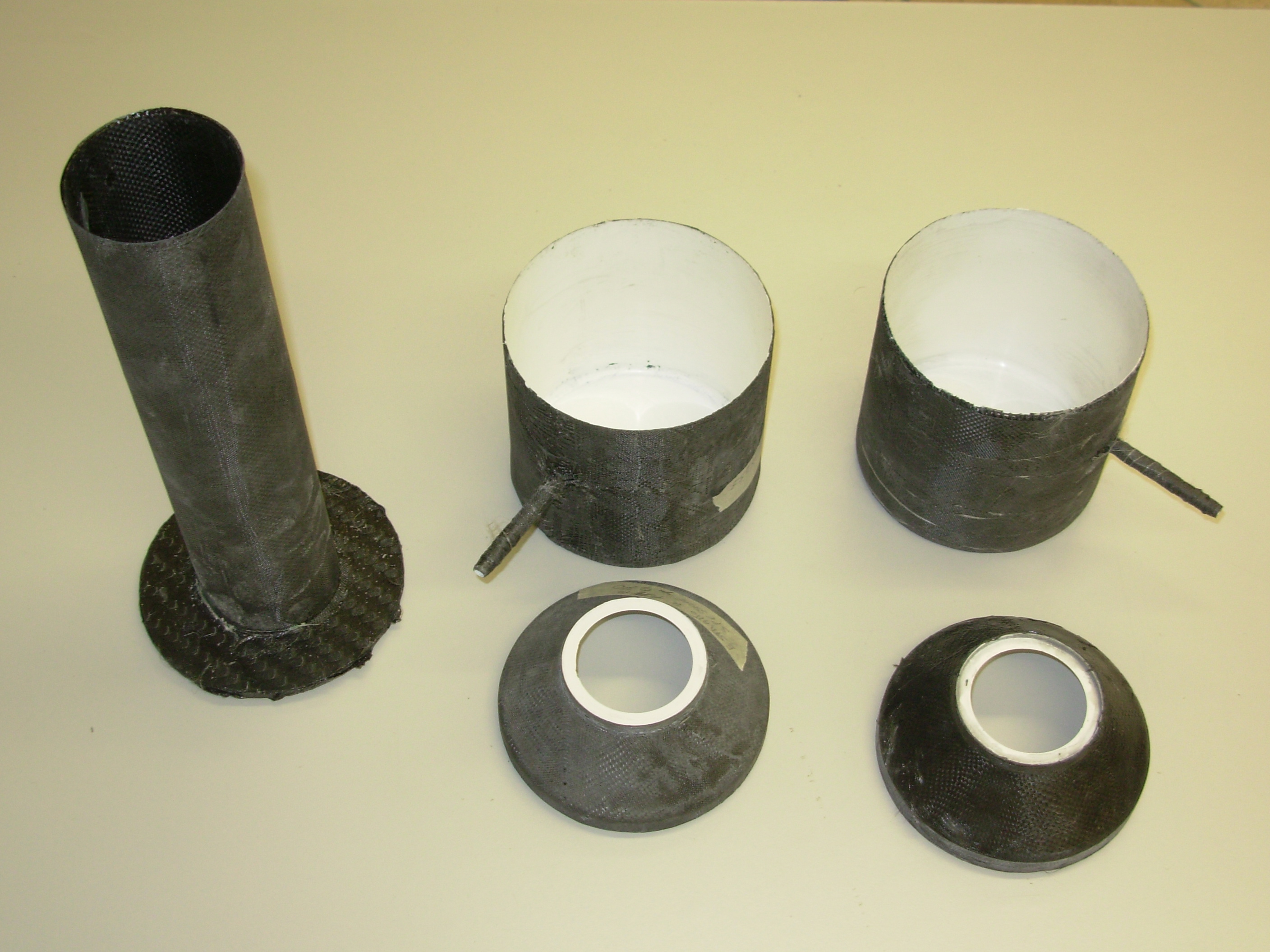 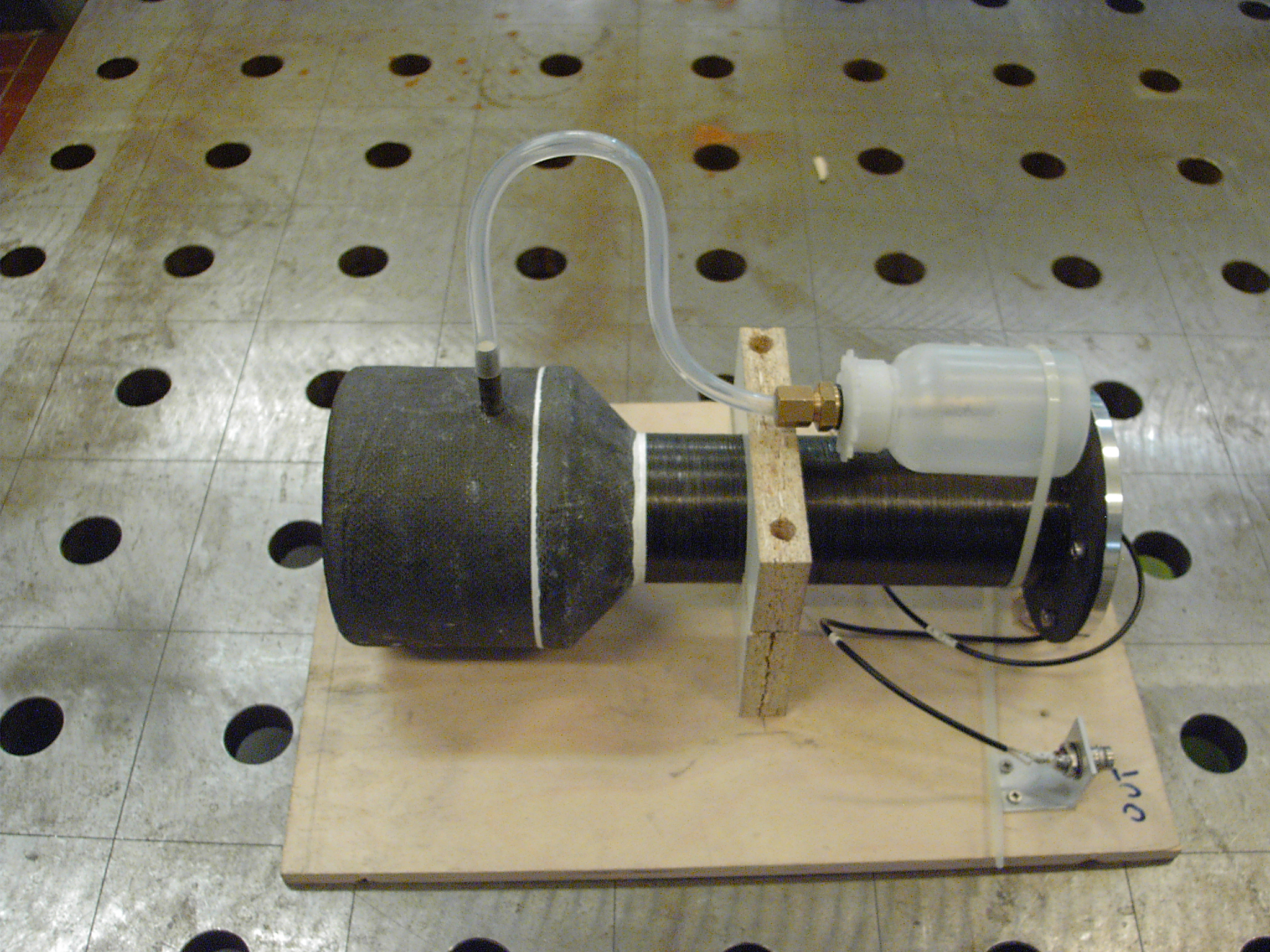 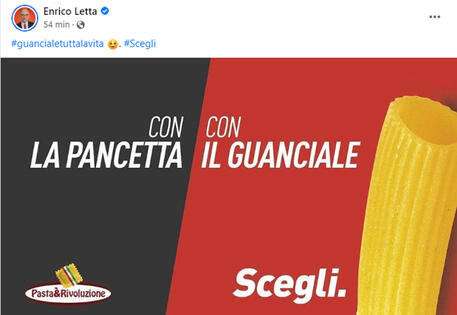 2022

Gabriele CESCUTTI        50%
Francesca MATTEUCCI  25%
PMM                              100%
2023

Gabriele CESCUTTI       100%
Francesca MATTEUCCI  25%
PMM                              100%
Michele SPELTA           100%





FTE 1.75           3.25
Prospettive 2023
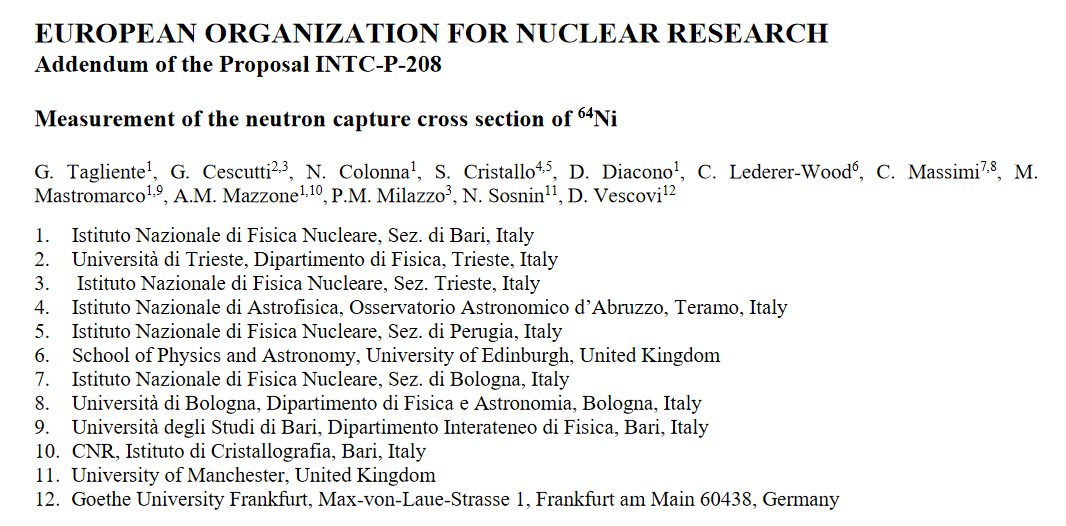 64Ni
Prospettive 2023
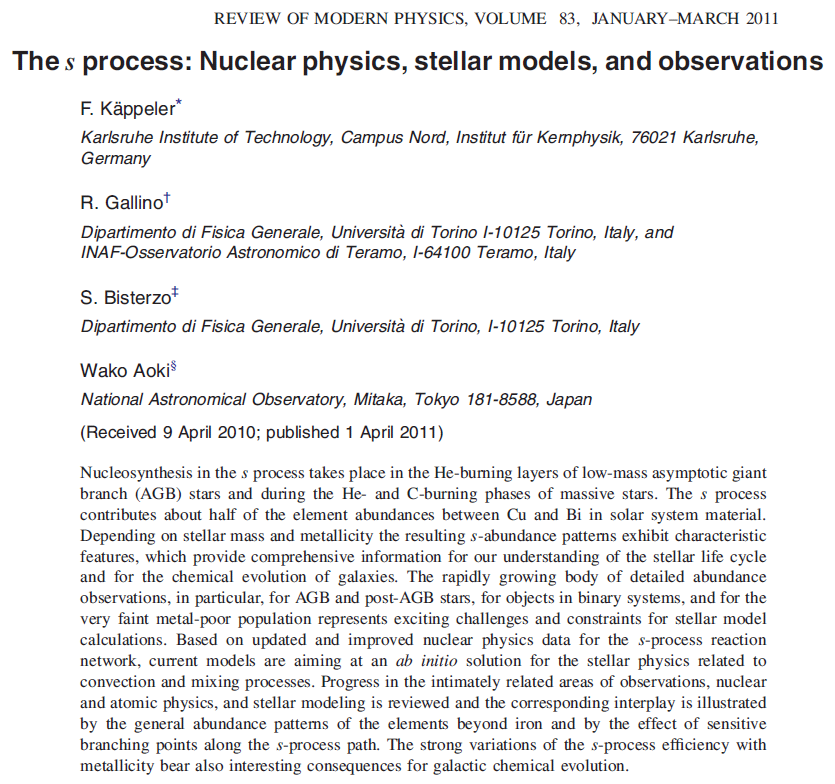 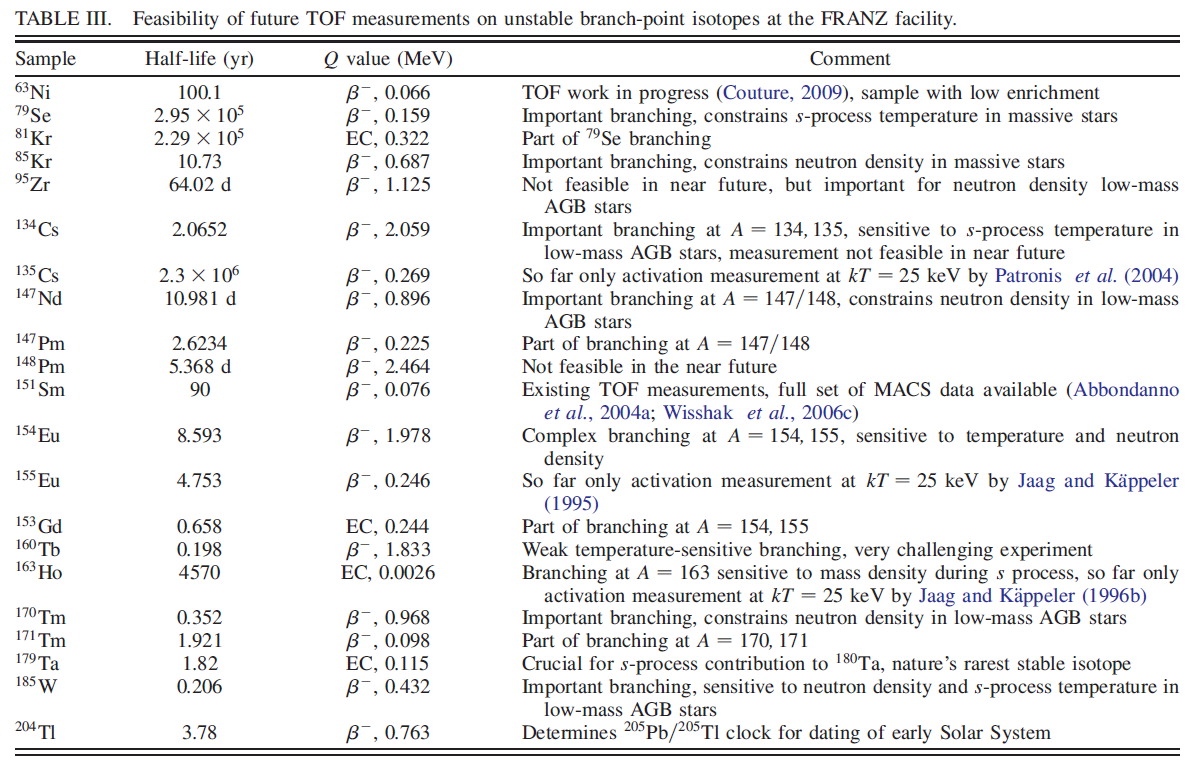